Специальность 09.02.07 Информационные системы и программирование
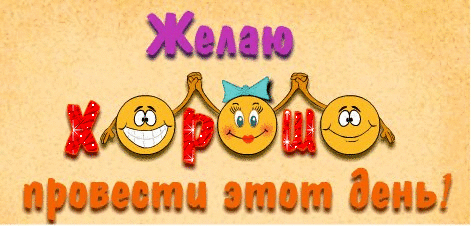 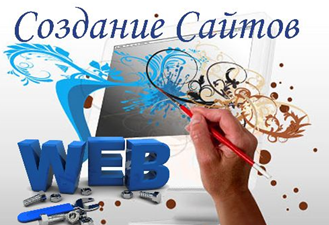 Квалификация: разработчик веб и мультимедийных приложений
Сроки обучения:
на базе 9-ти классов – 3 года 10 мес
на базе 11-ти классов – 2 года 10 мес
Специальность 09.02.07 Информационные системы и программирование входит в число наиболее востребованных и перспективных профессий и специальностей СПО в соответствии с мировыми стандартами и передовыми технологиями (ТОП-50).
Места работыВеб-разработчики могут работать на большие корпорации, маленькие компании или в качестве фрилансеров. Их ждут в web-студии, Интернет-компании, организациях, деятельность которых связана с Интернетом или в любой компании, которая существует в виртуальном пространстве.
Обязанности разработчика веб и мультимедийных приложений
Основные должностные обязанности разработчика веб и мультимедийных приложений:
проектирование и разработка интерфейсов пользователя;
проектирование и разработка веб-приложений;
оптимизация веб-приложений;
обеспечение безопасности веб-приложений.
По квалификационному уровню, выпускник сможет осуществлять следующие виды деятельности:
разрабатывать техническое задание на веб-приложение в соответствии с требованиями заказчика;
разрабатывать дизайн-концепции веб-приложений в соответствии с корпоративным стилем заказчика;
осуществлять разработку дизайна веб-приложения с учетом современных тенденций в области веб-разработки и разрабатывать интерфейс пользователя веб-приложений;
осуществлять техническое сопровождение и восстановление веб-приложений;
производить тестирование разработанного веб приложения;
размещать веб-приложения в сети;
осуществлять сбор статистической информации о работе веб-приложения для анализа эффективности его работы;
осуществлять аудит безопасности веб-приложения в соответствии с регламентами по безопасности;
модернизировать веб-приложение с учетом правил и норм подготовки информации для поисковых систем;
реализовывать мероприятия по продвижению веб-приложений в сети Интернет.
и, кроме того, приобретет:
опыт разработки алгоритмов обработки данных, баз данных и средств защиты информации;
знание технологии разработки системного, прикладного программного обеспечения и языков программирования (С/С++, С#, Java и др.);
умение производить высокопроизводительные вычисления и работать в облачных сервисах;
опыт управления проектами в сфере ИТ.
Выпускники специальности могут продолжить учебу в Сибирском государственном университетенауки и технологий имени академика М.Ф. Решетневапо данному профилю и получить высшее образование.На время обучения студентам техникума (на базе 9 классов) предоставляется отсрочка от призыва на воинскую службу.
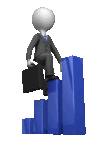 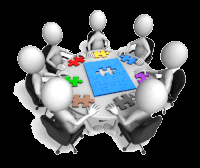 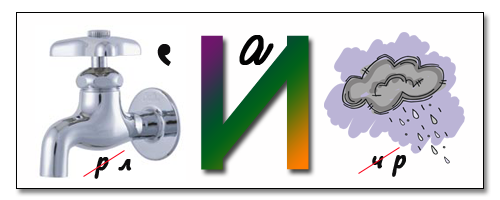 Процессор, клавиатура
Исполнитель,Компьютер
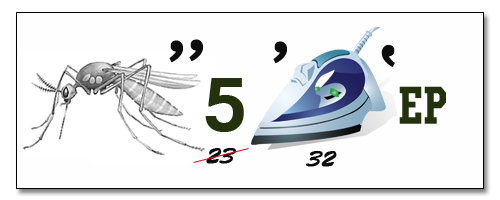 Винчестер, Монитор
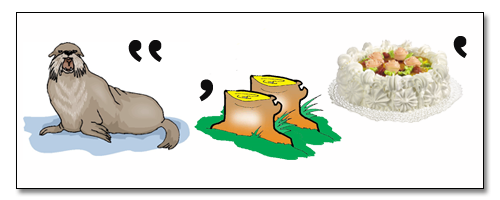 Информация,мышь
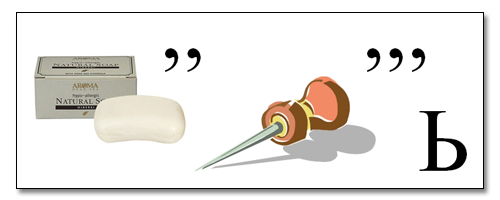 Память, Передача
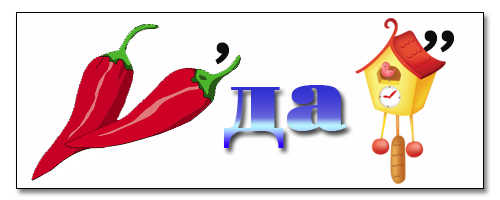 Обработка, программист
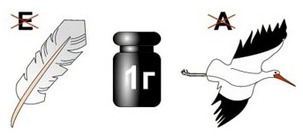 Поздравляем из тебя получится настоящий программист!!!
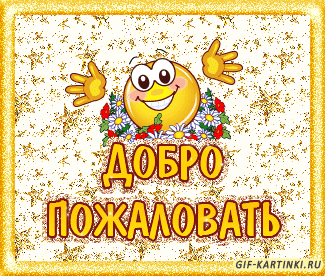